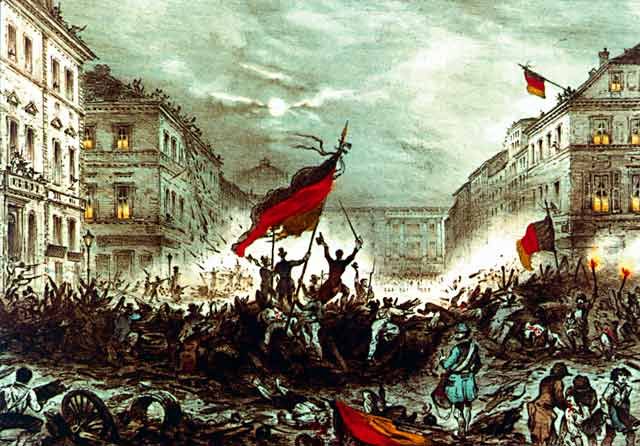 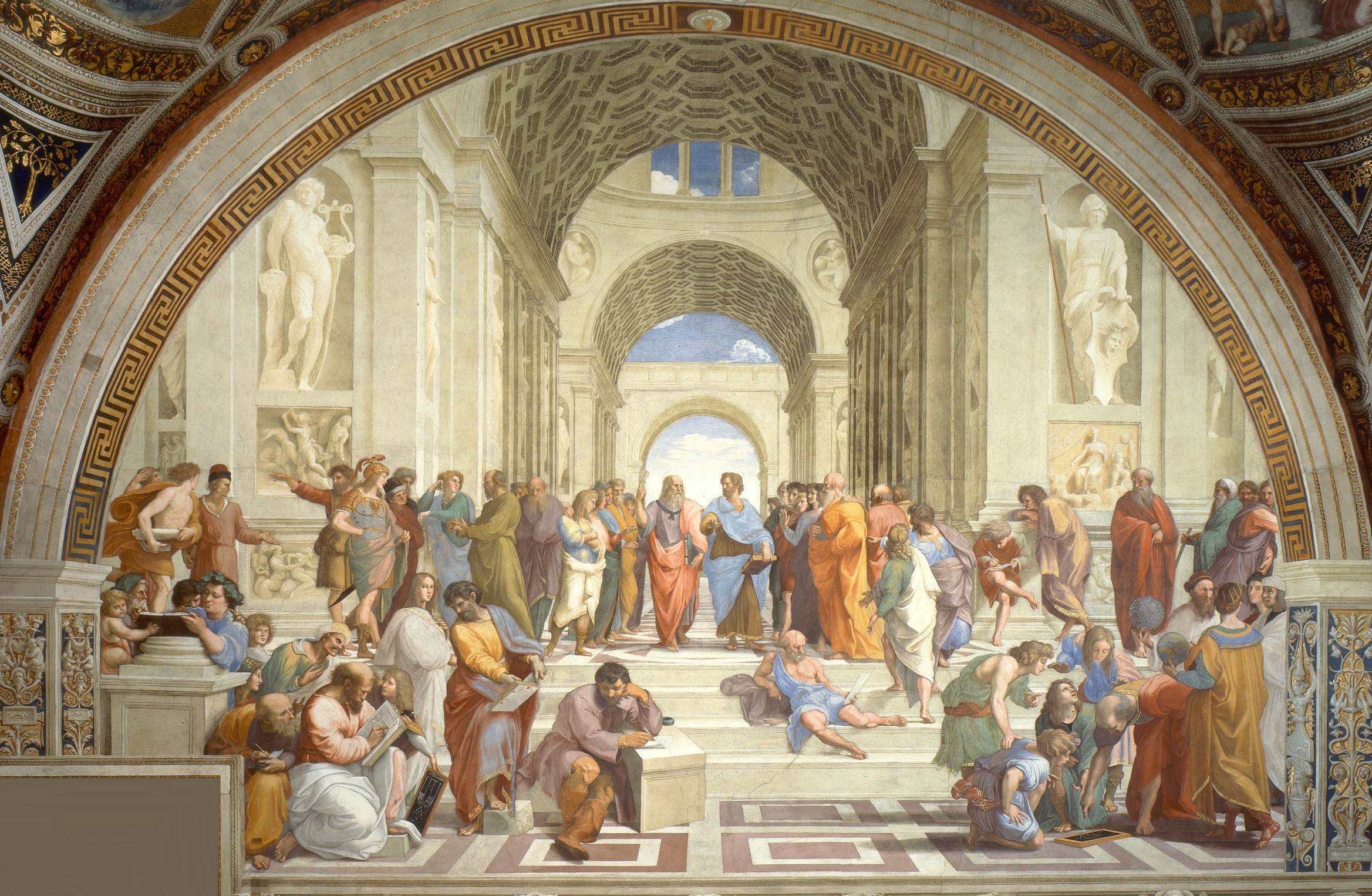 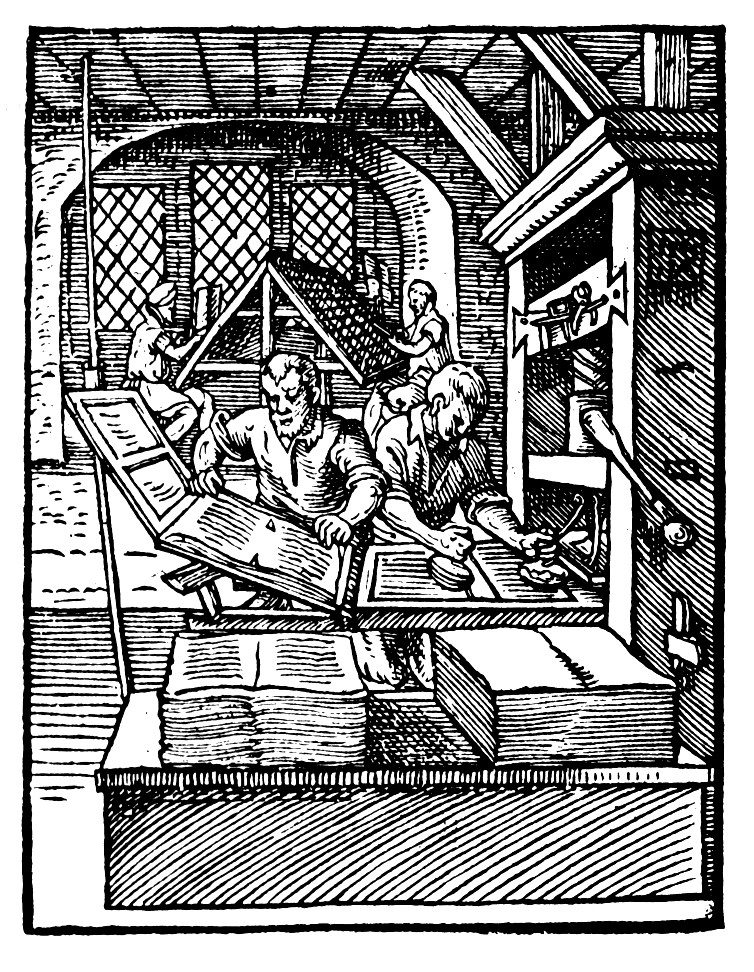 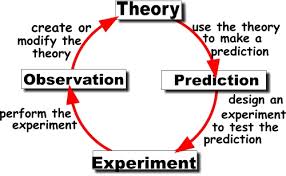 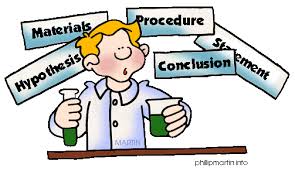 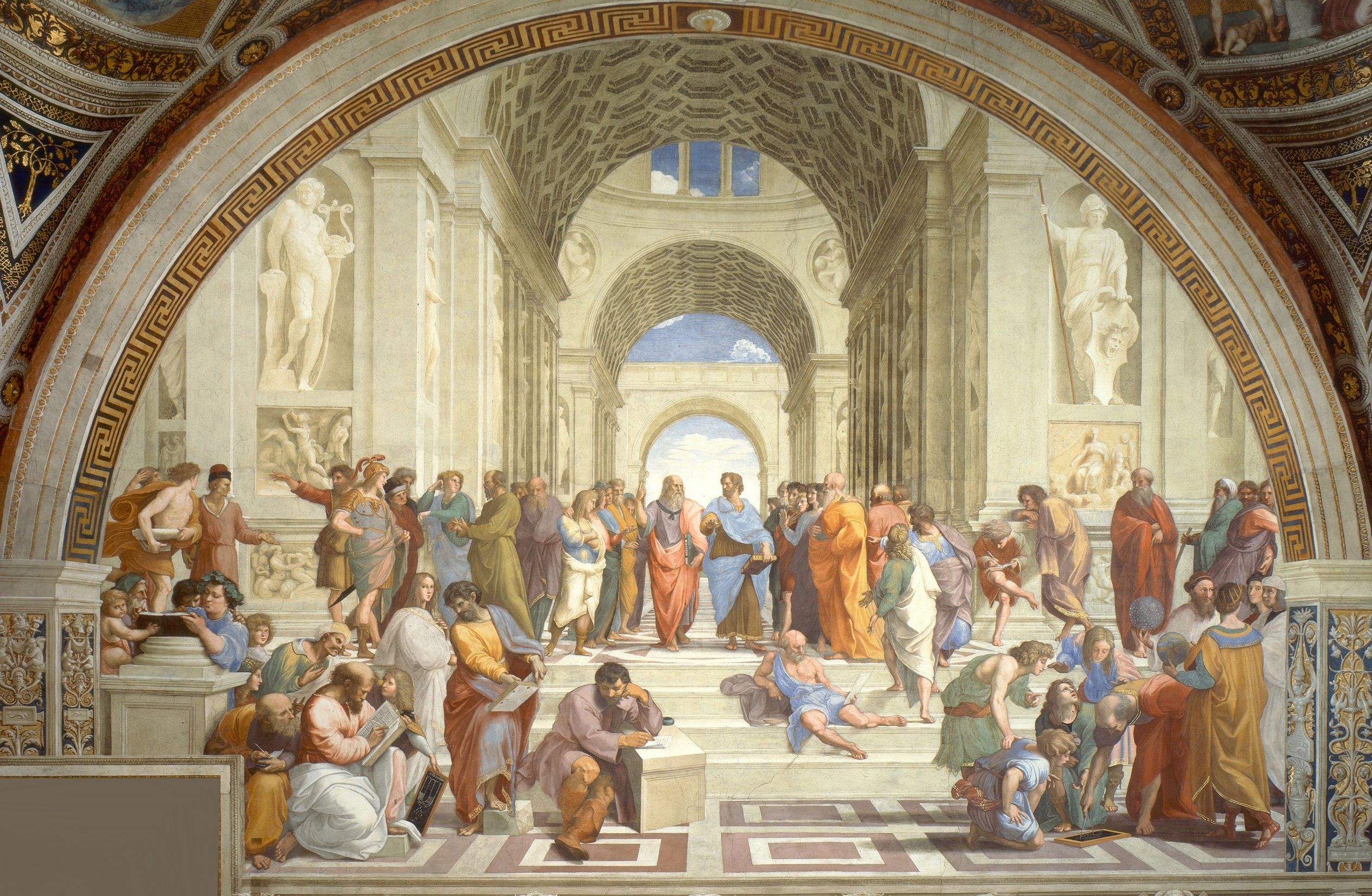 Aristotle
Ptolemy
Euclid
Pythagoras